Machine LearningNaïve Bayes
Semester Genap 2017/2018
Dr. Suyanto, S.T., M.Sc.
Web: http://suyanto.staff.telkomuniversity.ac.id
Email: suyanto@telkomuniversity.ac.id atau suyanto2008@gmail.com
HP/WA: +62 812 84512345
22-08-2017
Naïve Bayes?
Metode pembelajaran menggunakan teorema Bayes, yang ditemukan oleh Thomas Bayes pada abad ke-18.
Dalam teorema Bayes, probabilitas bersyarat dinyatakan sebagai:
Naïve Bayes?
X = bukti, H = hipotesis
P(H|X) = probabilitas posterior H dengan syarat X
P(X|H) = probabilitas posterior X dengan syarat H
P(H) = probabilitas prior hipotesis H
P(X) = probabilitas prior bukti X
Naïve Bayes?
Misalkan D adalah himpunan data latih (training set) yang berisi sejumlah tuple beserta label kelasnya. Setiap tuple berdimensi n yang dinyatakan sebagai X = (x1, x2, . . . , xn) yang didapat dari n atribut A1, A2, . . . , An
Misalkan terdapat m kelas, yaitu C1, C2, . . . , Cm. Untuk sebuah tuple masukan X, Naïve Bayes classifier memprediksi bahwa tuple X termasuk ke dalam kelas Ci jika dan hanya jika                             untuk                       . Dengan kata lain, Naïve Bayes classifier bekerja dengan cara memaksimalkan P(Ci|X). Kelas Ci yang membuat  P(Ci|X) bernilai maksimum disebut maximum posteriori hypothesis. Dengan teorema Bayes, P(Ci|X) diestimasi menggunakan formula:
Naïve Bayes?
Mengingat P(X) bernilai sama untuk semua kelas (artinya, tuple X memiliki probabilitas yang sama untuk masuk ke dalam kelas manapun), maka hanya  P(X|Ci) P(Ci) yang perlu dimaksimalkan.Jika probabilitas prior untuk setiap kelas tidak diketahui, maka probabilitas setiap kelas biasanya diasumsikan sama, P(C1) = P(C2) = ... = P(Cm). Dengan demikian, Naïve Bayes classifier hanya memaksimalkan P(X|Ci)
Jika Anda berhadapan dengan himpunan data yang memiliki sangat banyak atribut, Anda dapat mereduksi kompleksitas penghitungan dengan asumsi naif tentang independensi bersyarat kelas, yaitu: nilai-nilai atribut saling independen (tidak ada ketergantungan). Jadi, Naïve Bayes memaksimalkan
Naïve Bayes?
Untuk atribut yang bernilai kategorial, P(Xk|Ci) didefinisikan sebagai jumlah tuple di kelas Ci dalam himpunan data D yang memiliki nilai xk pada atribut Ak dibagi dengan jumlah semua tuple di kelas Ci dalam D yang disimbolkan sebagai |Ci,D|.
Untuk atribut yang bernilai kontinu, yang umumnya diasumsikan memiliki distribusi Gaussian, P(Xk|Ci) didefinisikan sebagai



di mana        dan        adalah rata-rata dan deviasi standar dari nilai-nilai pada atribut Ak untuk kelas Ci.
Naïve Bayes?
Untuk memprediksi label kelas dari tuple X, Anda harus menghitung probabilitas P(X|Ci) P(Ci) untuk setiap kelas Ci. Selanjutnya, Anda hanya perlu memaksimalkan probabilitas tersebut, yaitu mencari kelas Ci yang menghasilkan probabilitas P(X|Ci) P(Ci) maksimum sebagai kelas keputusan. 
Secara matematis, tuple X diberi label kelas Ci jika dan hanya jika
Naïve Bayes untuk data kategorial
Langkah Pertama
Misalkan tuple X = (Baterai = ‘Kuat’, Kamera = ‘Sedang’, dan Harga “Murah”)
Langkah Kedua
Langkah Ketiga
Langkah Keempat
Langkah Kelima
Hasil Pembelajaran Naive Bayes?
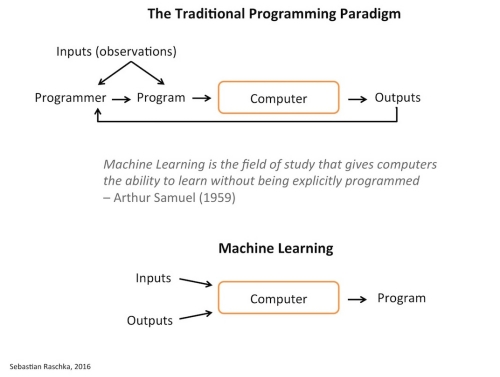 Hasil Pembelajaran Naive Bayes?
Hasil pembelajaran Naive Bayes  adalah (n + 1) matriks yang dapat mengklasifikasikan tuple-tuple data baru yang belum pernah dipelajari oleh Naive Bayes.
Hasil Pembelajaran Naive Bayes?
Hasil Pembelajaran Naive Bayes
Gunakan Laplacian correction. Caranya? Anda bisa menambahkan satu tuple pura-pura untuk setiap atribut yang ada. Saya ulangi, satu tuple pura-pura untuk setiap atribut. Perhatikan slide berikutnya.
Hasil Pembelajaran Naive Bayes
Matriks probabilitas setelah penambahan satu tuple pura-pura untuk setiap atribut.
Naïve Bayes untuk data Kontinu
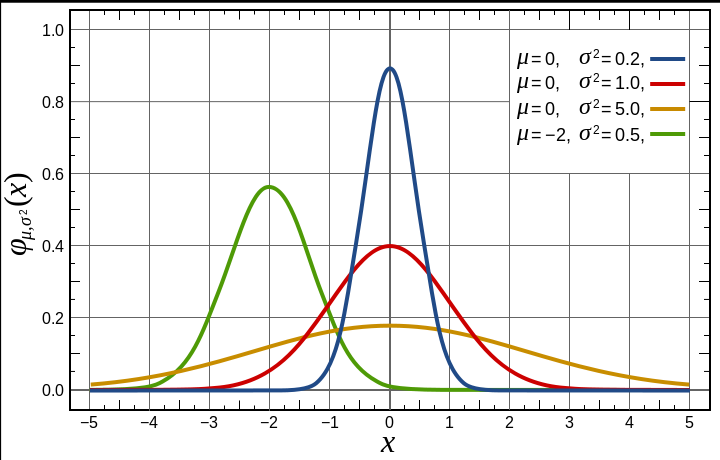 Hasil Pembelajaran Naive Bayes?
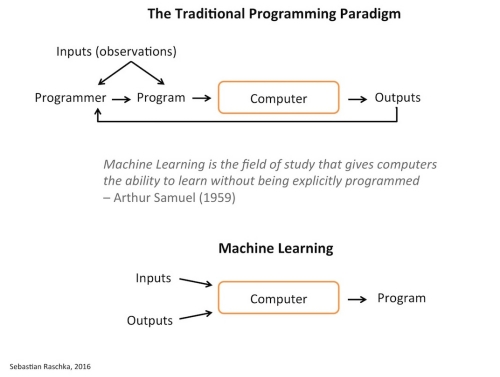 Hasil Pembelajaran Naive Bayes?
Hasil Pembelajaran Naive Bayes?
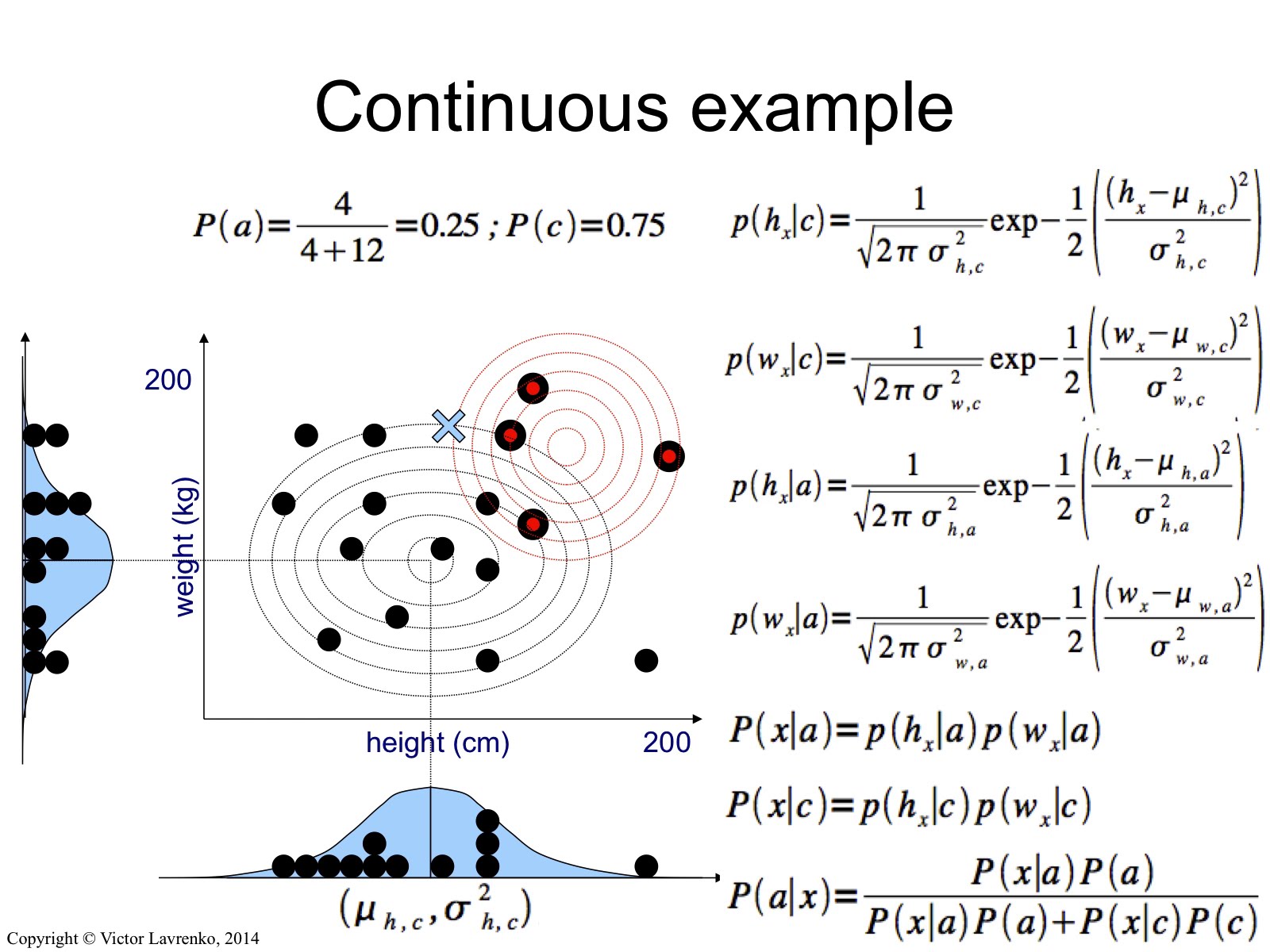 Di dalam bahasa pemrograman komputer, tipe data real atau floating point tidak dapat merepresentasian bilangan 10-1325. Bagaimana solusinya?